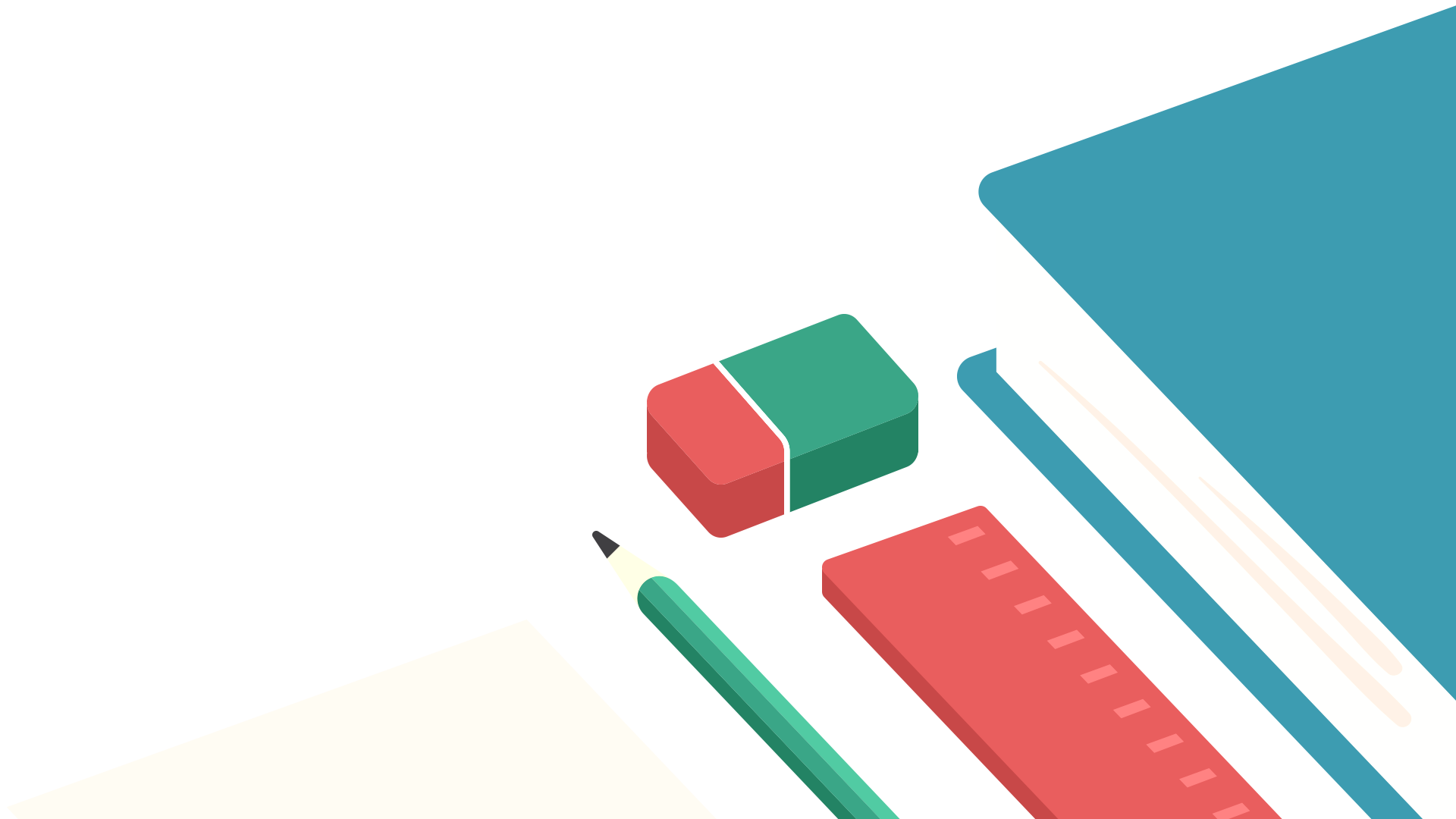 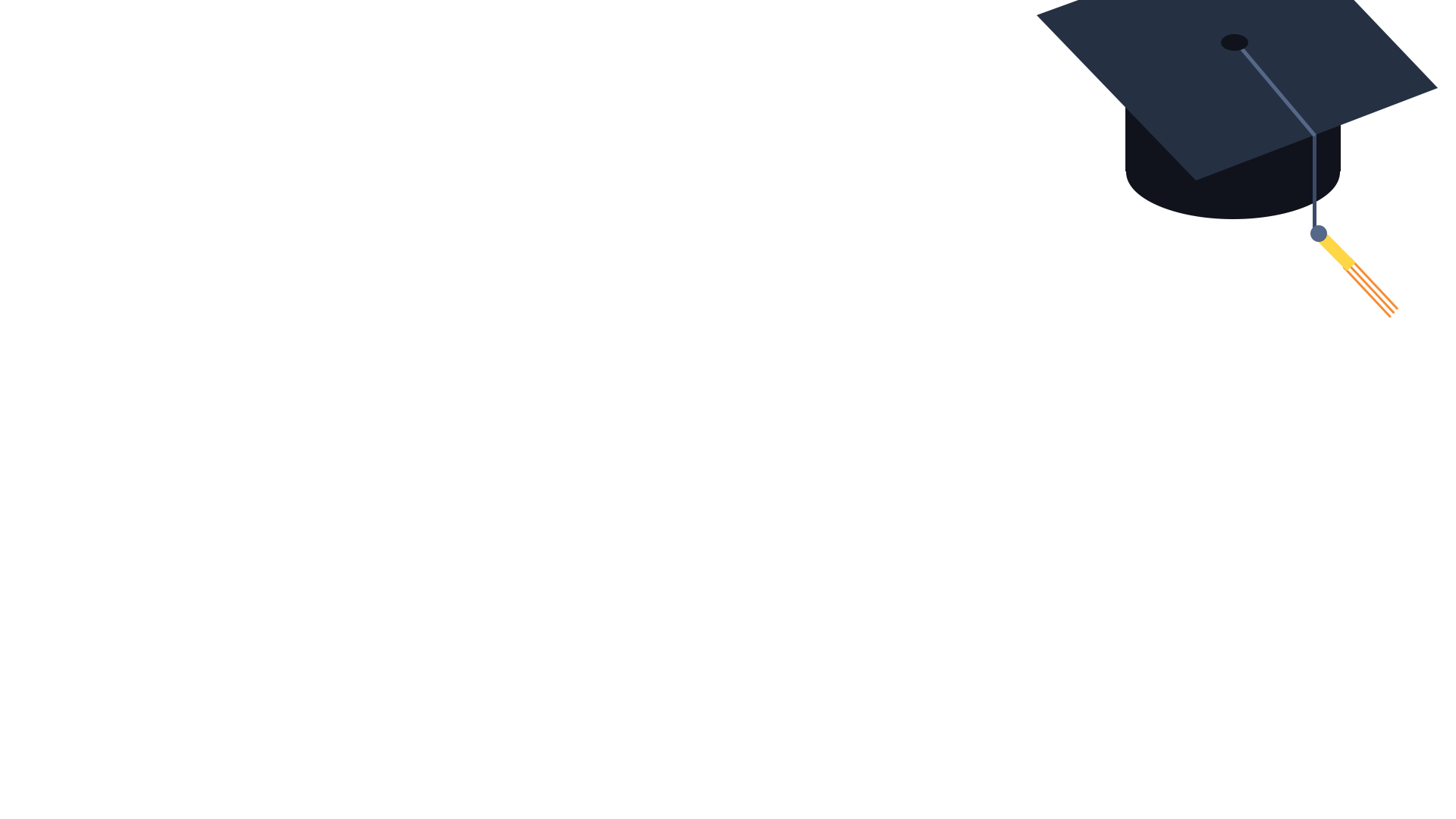 毕业答辩模板
输入副标题输入副标题输入副标题输入副标题输入副标题
答辩人：xiazaii
导     师：xiazaii
目
录
01
论文研究背景
论文研究方法
论文研究过程
论文研究成果
02
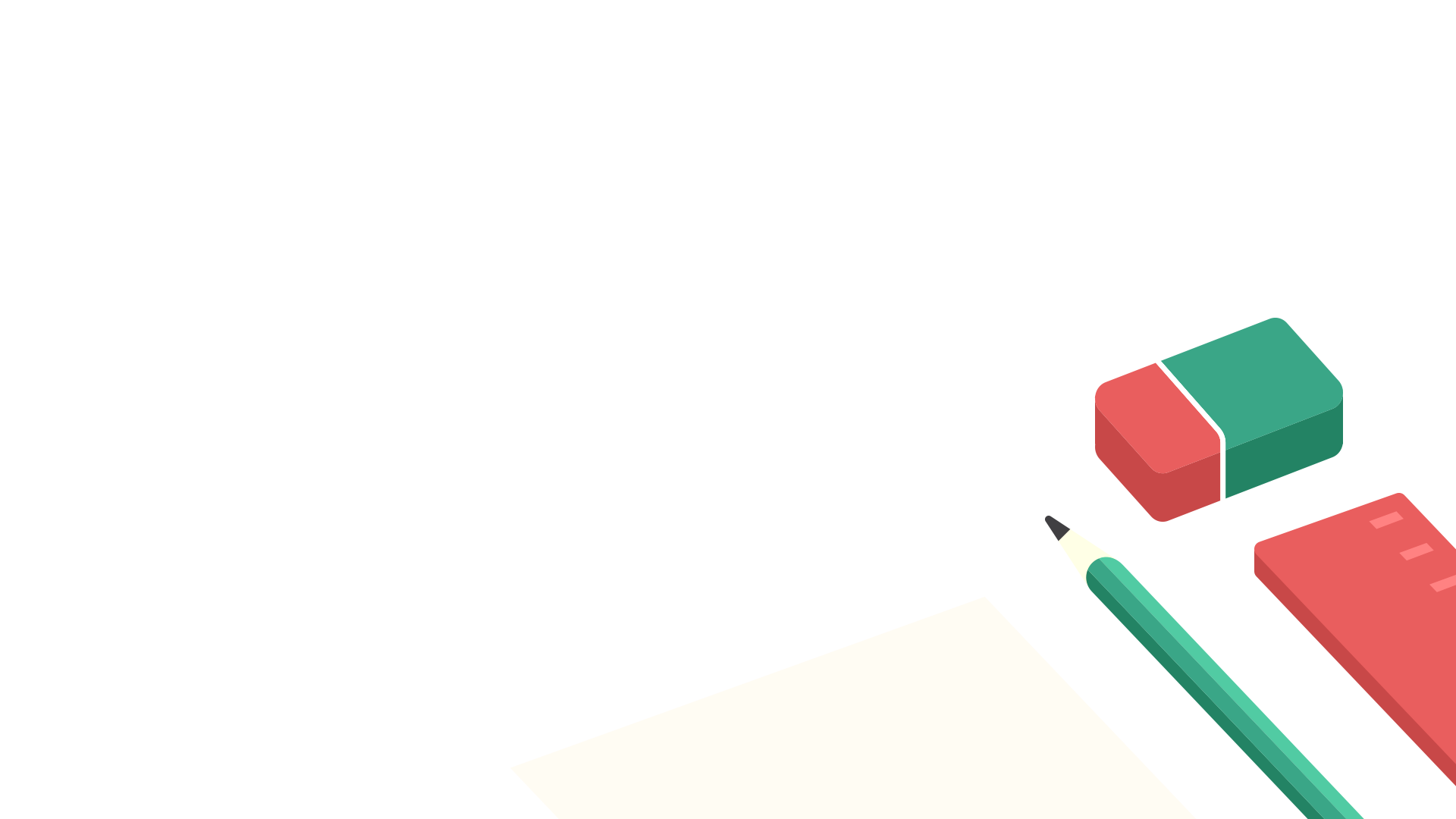 03
04
论文研究背景
01
输入副标题输入副标题输入副标题输入副标题输入副标题
输入您的标题
输入您的简要内容，输入您的简要内容。输入您的简要内容，输入您的简要内容。输入您的简要内容，输入您的简要内容。
输入您的标题
输入您的简要内容，输入您的简要内容。输入您的简要内容，输入您的简要内容。输入您的简要内容，输入您的简要内容。输入您的简要内容。

输入您的简要内容，输入您的简要内容。输入您的简要内容，输入您的简要内容。输入您的简要内容，输入您的简要内容。输入您的简要内容，输入您的简要内容。输入您的简要内容，输入您的简要内容。输入您的简要内容。
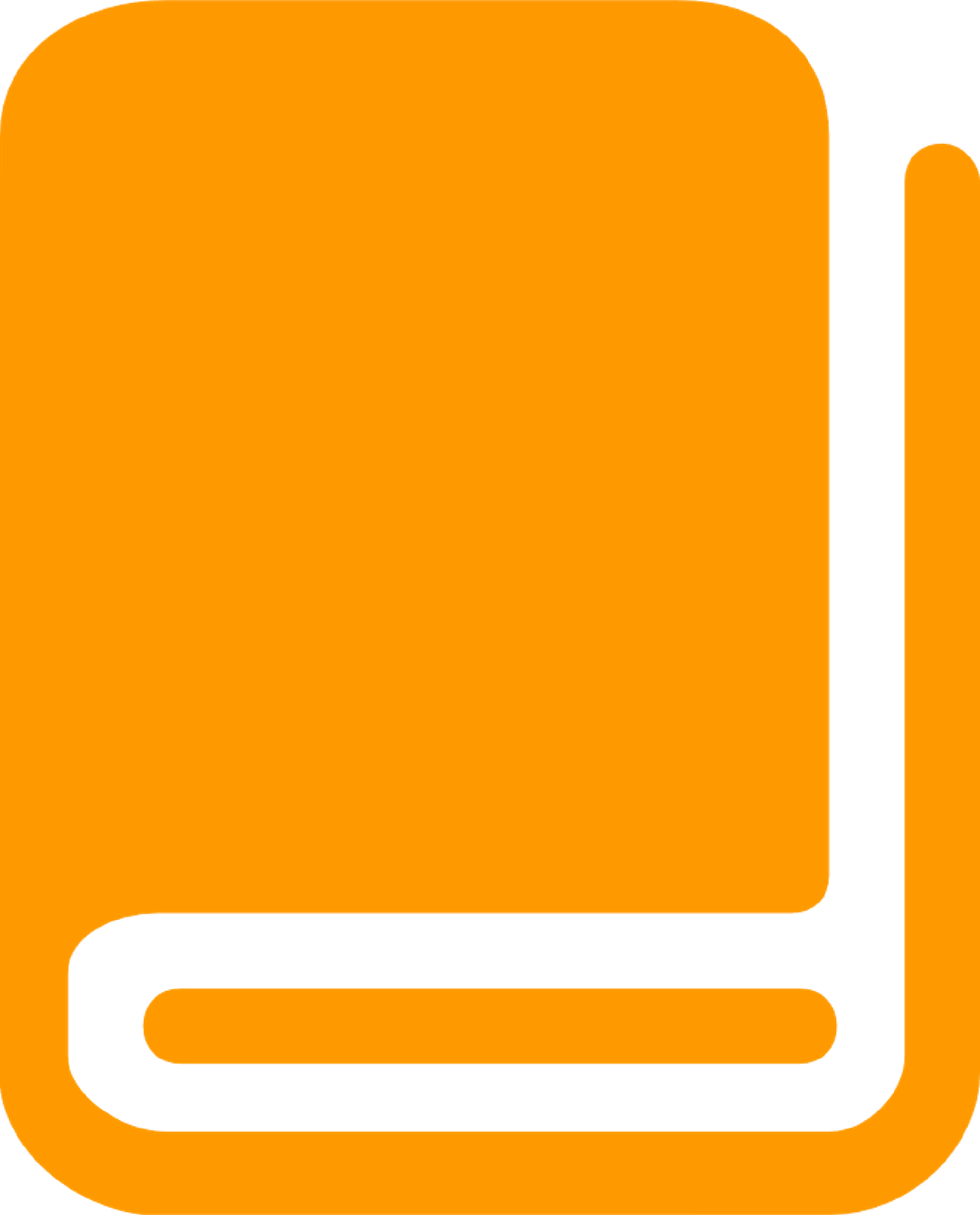 01 您的标题
02 您的标题
03 您的标题
8.5
8.5
8.5
单击此处添加标题
单击此处添加标题
输入您的简要内容，输入您的简要内容。输入您的简要内容，输入您的简要内容。输入您的简要内容，输入您的简要内容。输入您的简要内容。输入您的简要内容。输入您的简要内容。
输入您的简要内容，输入您的简要内容。输入您的简要内容，输入您的简要内容。输入您的简要内容，输入您的简要内容。输入您的简要内容。输入您的简要内容。输入您的简要内容。
输入您的标题
65%
输入您的标题
输入您的简要内容，输入您的简要内容。输入您的简要内容，输入您的简要内容。输入您的简要内容，输入您的简要内容。
输入您的简要内容，输入您的简要内容。输入您的简要内容，输入您的简要内容。输入您的简要内容，输入您的简要内容。输入您的简要内容。输入您的简要内容。输入您的简要内容。输入您的简要内容，输入您的简要内容。输入您的简要内容，输入您的简要内容。输入您的简要内容，输入您的简要内容。
输入您的标题
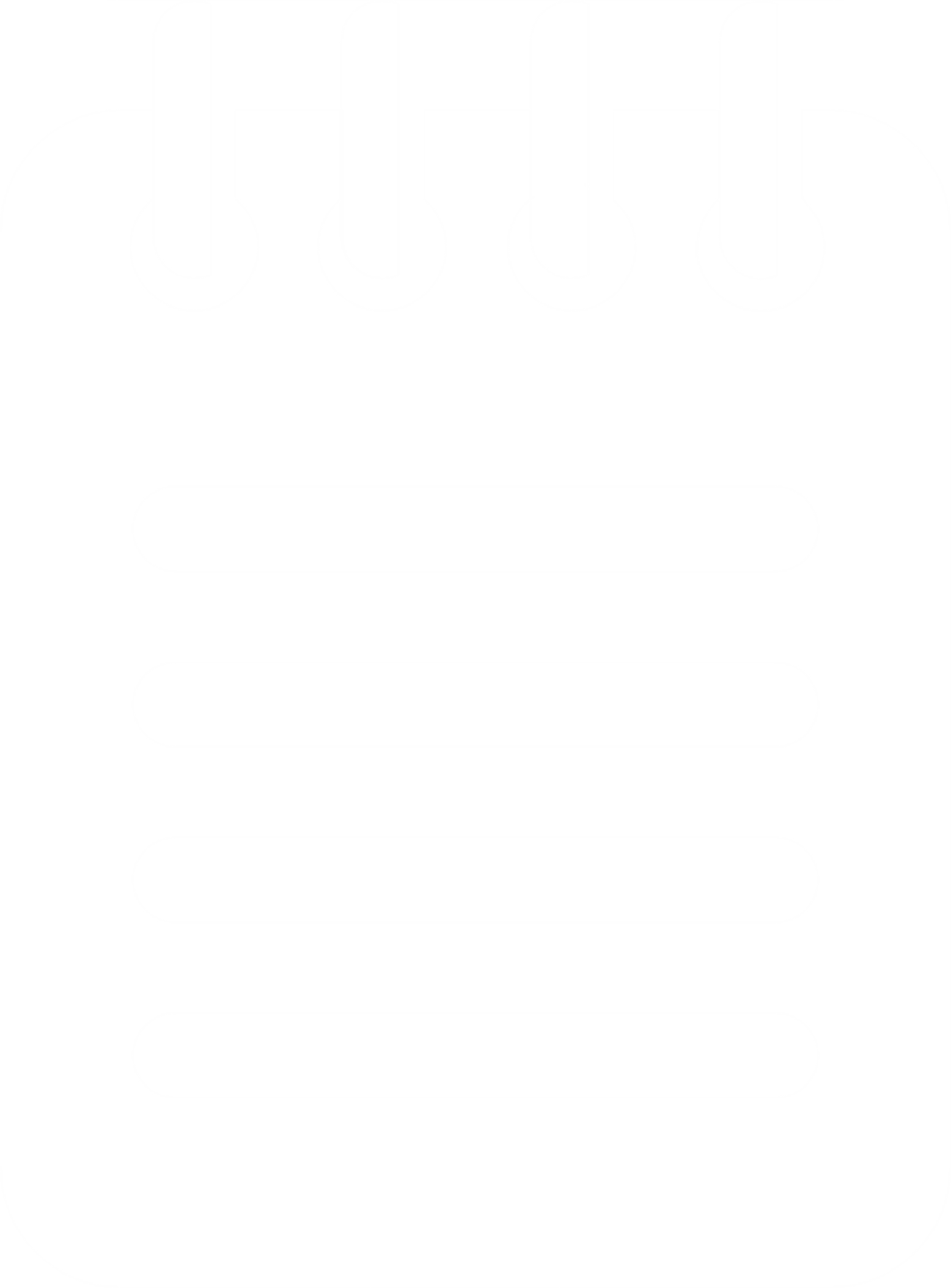 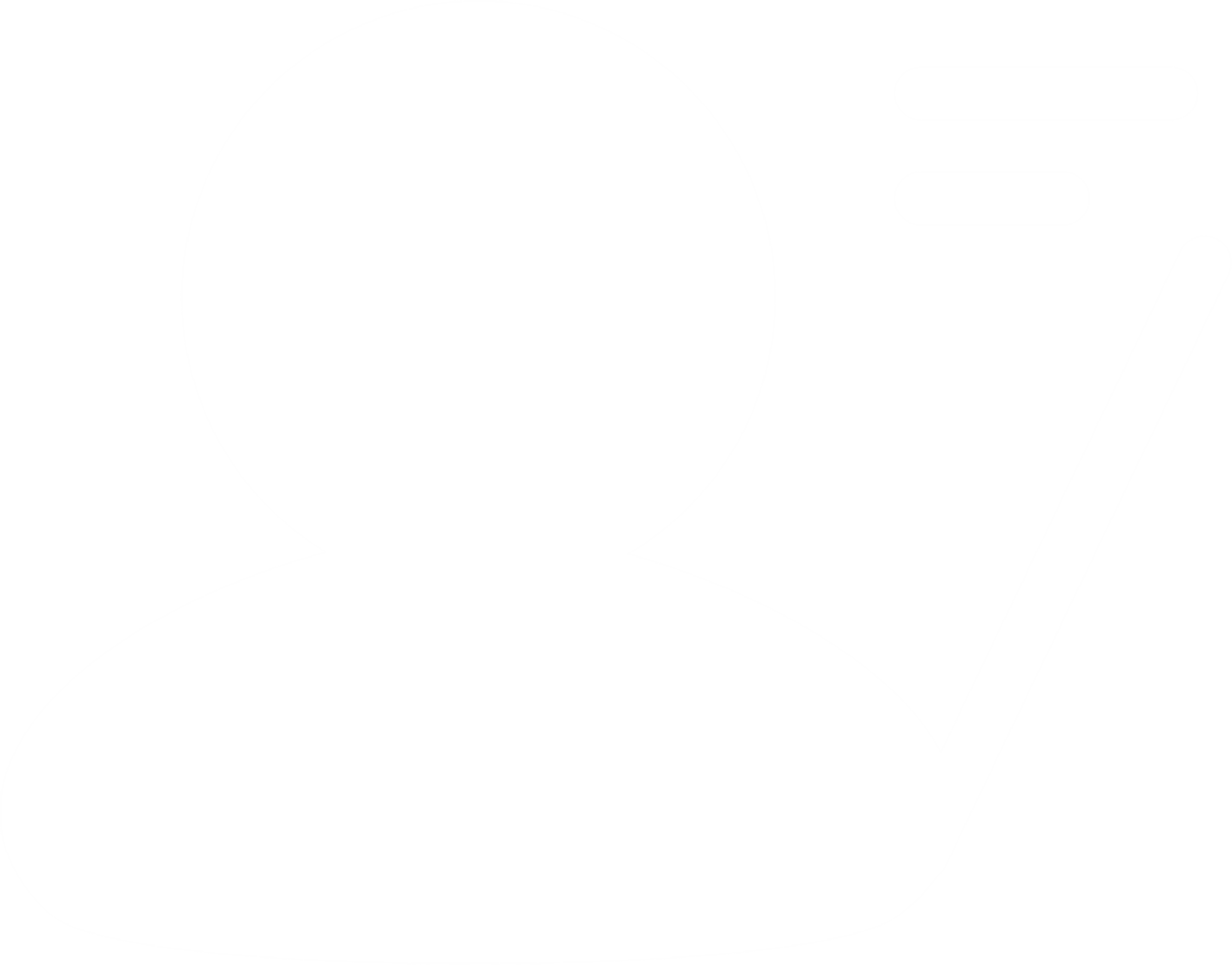 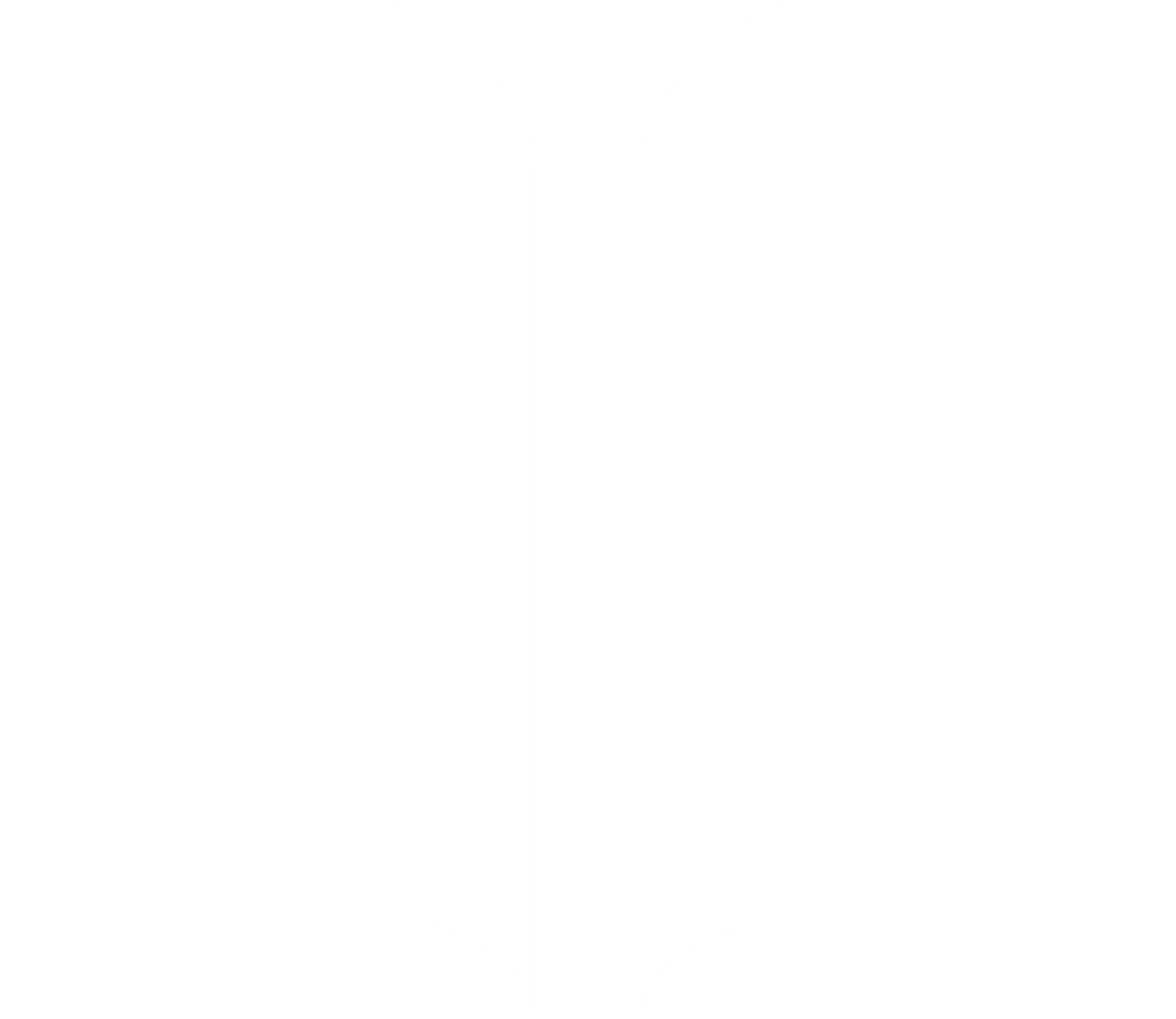 输入您的标题
输入您的标题
输入您的标题
输入您的简要内容，输入您的简要内容。输入您的简要内容，输入您的简要内容。输入您的简要内容，输入您的简要内容。
输入您的简要内容，输入您的简要内容。输入您的简要内容，输入您的简要内容。输入您的简要内容，输入您的简要内容。
输入您的简要内容，输入您的简要内容。输入您的简要内容，输入您的简要内容。输入您的简要内容，输入您的简要内容。
单击添加标题
单击添加标题
单击添加标题
单击添加标题
A
输入您的简要内容，输入您的简要内容。输入您的简要内容，输入您的简要内容。输入您的简要内容，输入您的简要内容。
输入您的简要内容，输入您的简要内容。输入您的简要内容，输入您的简要内容。输入您的简要内容，输入您的简要内容。
输入您的简要内容，输入您的简要内容。输入您的简要内容，输入您的简要内容。输入您的简要内容，输入您的简要内容。
输入您的简要内容，输入您的简要内容。输入您的简要内容，输入您的简要内容。输入您的简要内容，输入您的简要内容。
输入您的标题
D
20%
B
输入您的标题输入您的标题
C
输入您的标题
85%
68%
61%
50%
输入您的简要内容，输入您的简要内容。输入您的简要内容，输入您的简要内容。
输入您的简要内容，输入您的简要内容。输入您的简要内容，输入您的简要内容。输入您的简要内容，输入您的简要内容。输入您的简要内容，输入您的简要内容。输入您的简要内容，输入您的简要内容。
输入您的简要内容，输入您的简要内容。输入您的简要内容，输入您的简要内容。输入您的简要内容，输入您的简要内容。输入您的简要内容，输入您的简要内容。输入您的简要内容，输入您的简要内容。
输入您的简要内容，输入您的简要内容。输入您的简要内容，输入您的简要内容。输入您的简要内容，输入您的简要内容。输入您的简要内容，输入您的简要内容。输入您的简要内容，输入您的简要内容。
论文研究方法
02
输入副标题输入副标题输入副标题输入副标题输入副标题
输入您的标题
输入您的简要内容，输入您的简要内容。输入您的简要内容，输入您的简要内容。
输入您的简要内容，输入您的简要内容。输入您的简要内容，输入您的简要内容。
输入您的简要内容，输入您的简要内容。输入您的简要内容，输入您的简要内容。
添加文字
添加文字
添加文字
添加文字
添加文字
输入您的简要内容，输入您的简要内容。输入您的简要内容，输入您的简要内容。
输入您的简要内容，输入您的简要内容。输入您的简要内容，输入您的简要内容。
单击添加标题
单击添加标题
单击添加标题
输入您的简要内容，输入您的简要内容。输入您的简要内容，输入您的简要内容。输入您的简要内容，输入您的简要内容。
输入您的简要内容，输入您的简要内容。输入您的简要内容，输入您的简要内容。输入您的简要内容，输入您的简要内容。
输入您的简要内容，输入您的简要内容。输入您的简要内容，输入您的简要内容。输入您的简要内容，输入您的简要内容。
输入您的标题
论文研究过程
03
输入副标题输入副标题输入副标题输入副标题输入副标题
输入您的标题
输入简单的文字概述
输入简单的文字概述
输入您的简要内容，输入您的简要内容。输入您的简要内容，输入您的简要内容。输入您的简要内容，输入您的简要内容。

输入您的简要内容，输入您的简要内容。输入您的简要内容，输入您的简要内容。
点击添加标题
点击添加标题
输入您的简要内容，输入您的简要内容。输入您的简要内容，输入您的简要内容。输入您的简要内容，输入您的简要内容。输入您的简要内容，输入您的简要内容。输入您的简要内容，输入您的简要内容。
输入您的简要内容，输入您的简要内容。输入您的简要内容，输入您的简要内容。输入您的简要内容，输入您的简要内容。输入您的简要内容，输入您的简要内容。输入您的简要内容，输入您的简要内容。
输入您的标题
点击添加标题
这里输入简单字概述这里输入简单简单的文字概述这里输入简单的文字概述简单的文字
点击添加标题
点击添加标题
这里输入简单的文字概述
这里输入简单的文字概述
这里输入简单的文字概述
这里输入简单字概述这里输入简单简单的文字概述这里输入简单的文字概述简单的文字
点击添加标题
这里输入简单字概述这里输入简单简单的文字概述这里输入简单的文字概述简单的文字
论文研究成果
04
输入副标题输入副标题输入副标题输入副标题输入副标题
输入您的标题
点击添加文本
这里输入简单字概述
点击添加文本
点击添加文本
这里输入简单字概述
这里输入简单字概述
添加标题
点击添加文本
点击添加文本
这里输入简单字概述
这里输入简单字概述
点击添加文本
点击添加文本
这里输入简单字概述
这里输入简单字概述
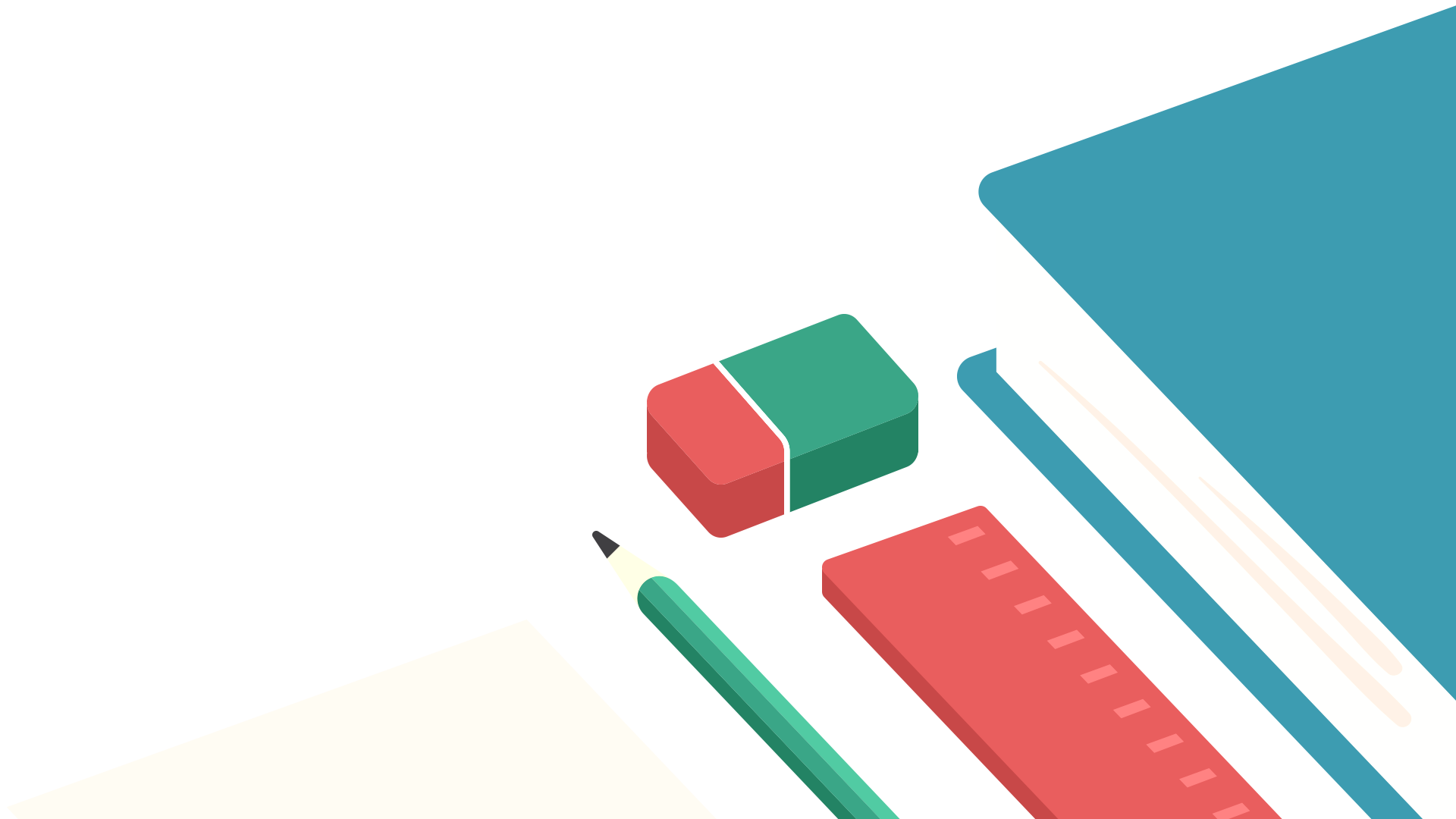 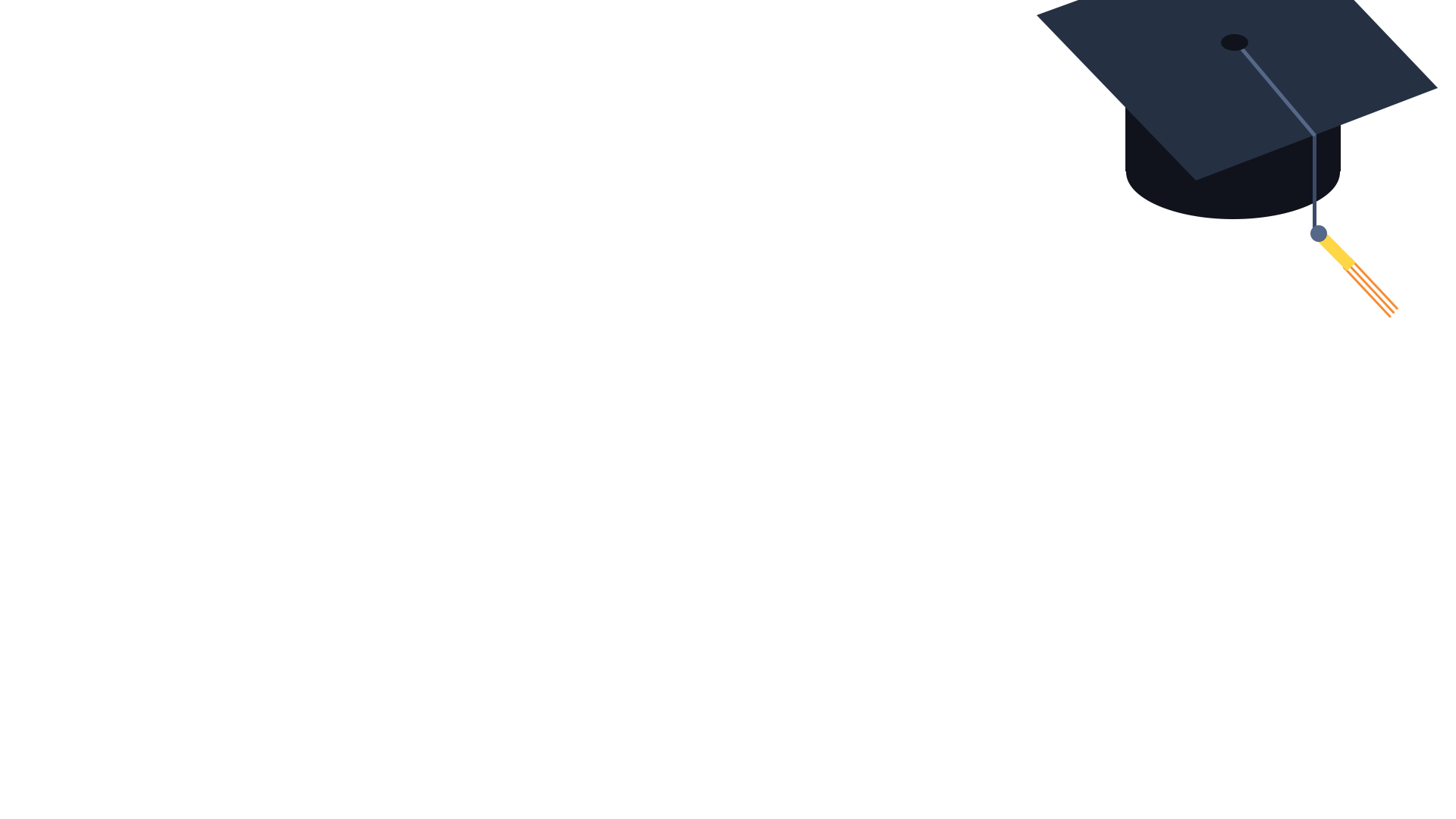 感谢导师
输入副标题输入副标题输入副标题输入副标题输入副标题
答辩人：xiazaii
导     师：xiazaii